(Course Name) Bunker Renovation
Course Conditions & Planning Ideas
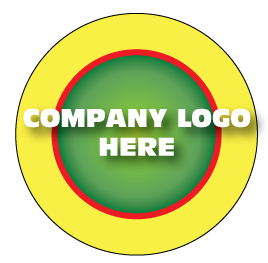 Course Bunkers – Current Realities
A quick statement of average conditions
A quick statement of bunker complaints
A quick statement of maintenance efforts
A quick statement of labor & sand replenishment costs
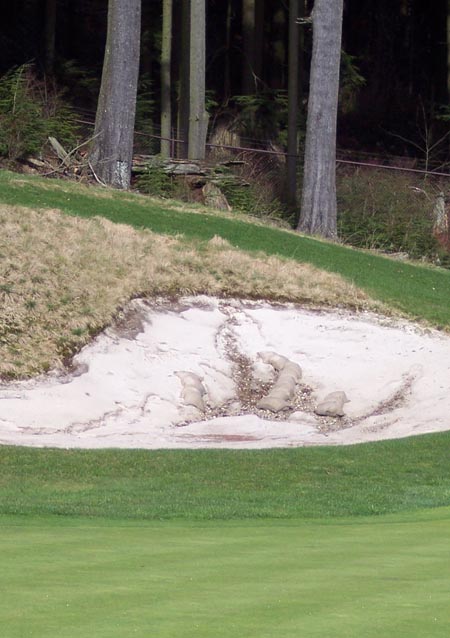 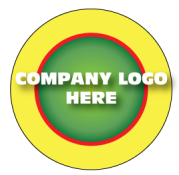 Course Bunkers – The One Thing
Place a brief description here that justifies your idea for pursuing a bunker renovation.
Make a bold statement regarding long-term maintenance cost control, improved bunker conditions, and enhancing the course’s value.
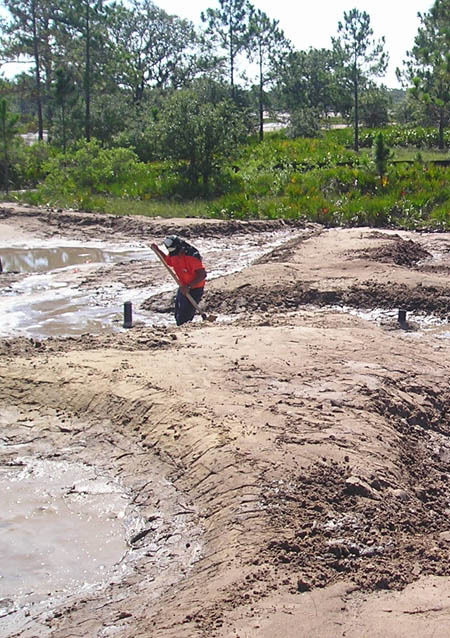 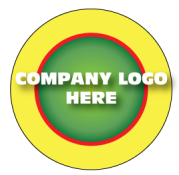 Course Bunkers – Pictoral Review
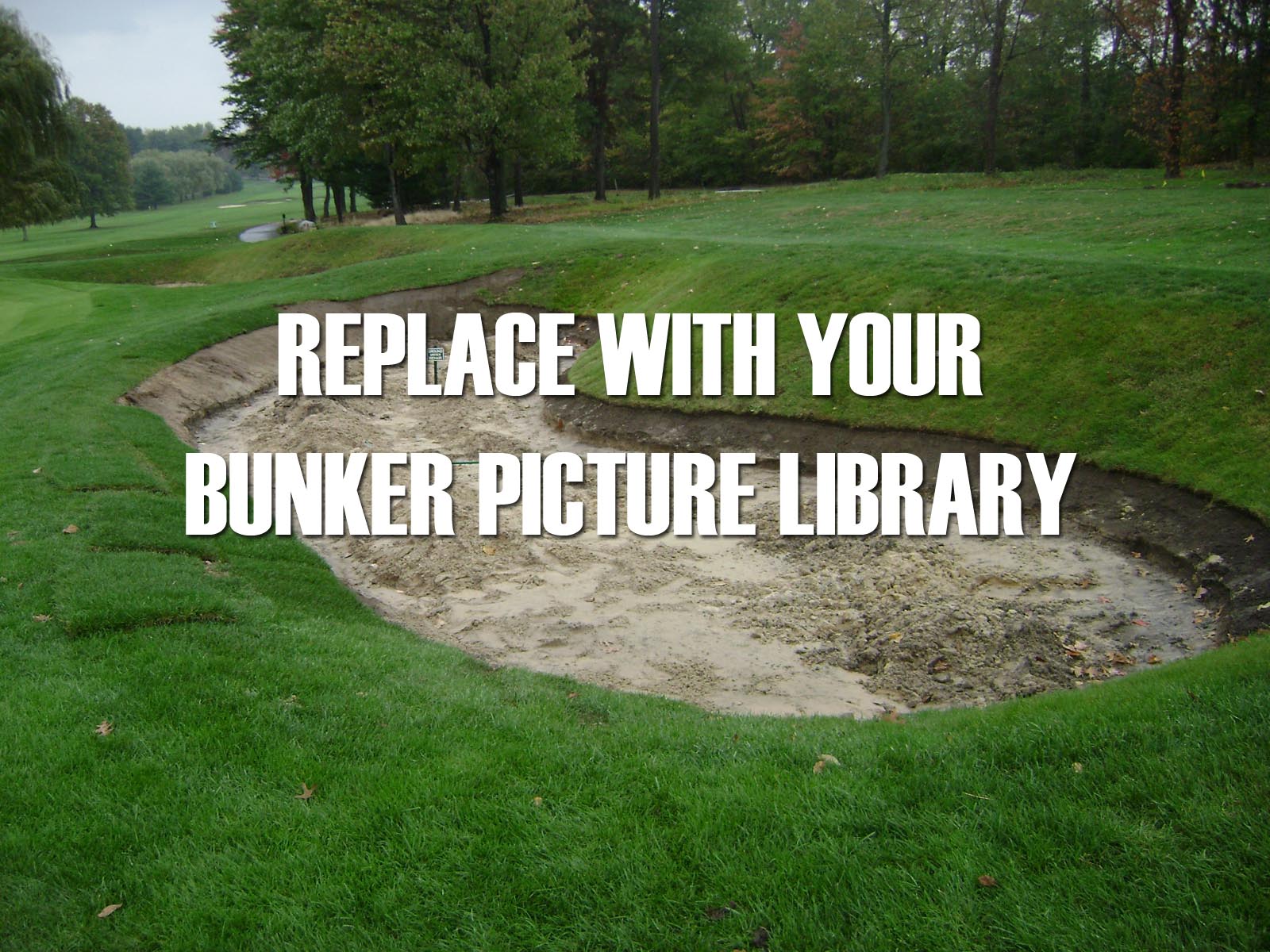 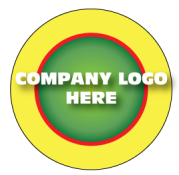 Place a picture caption here
Course Bunkers – Pictoral Review
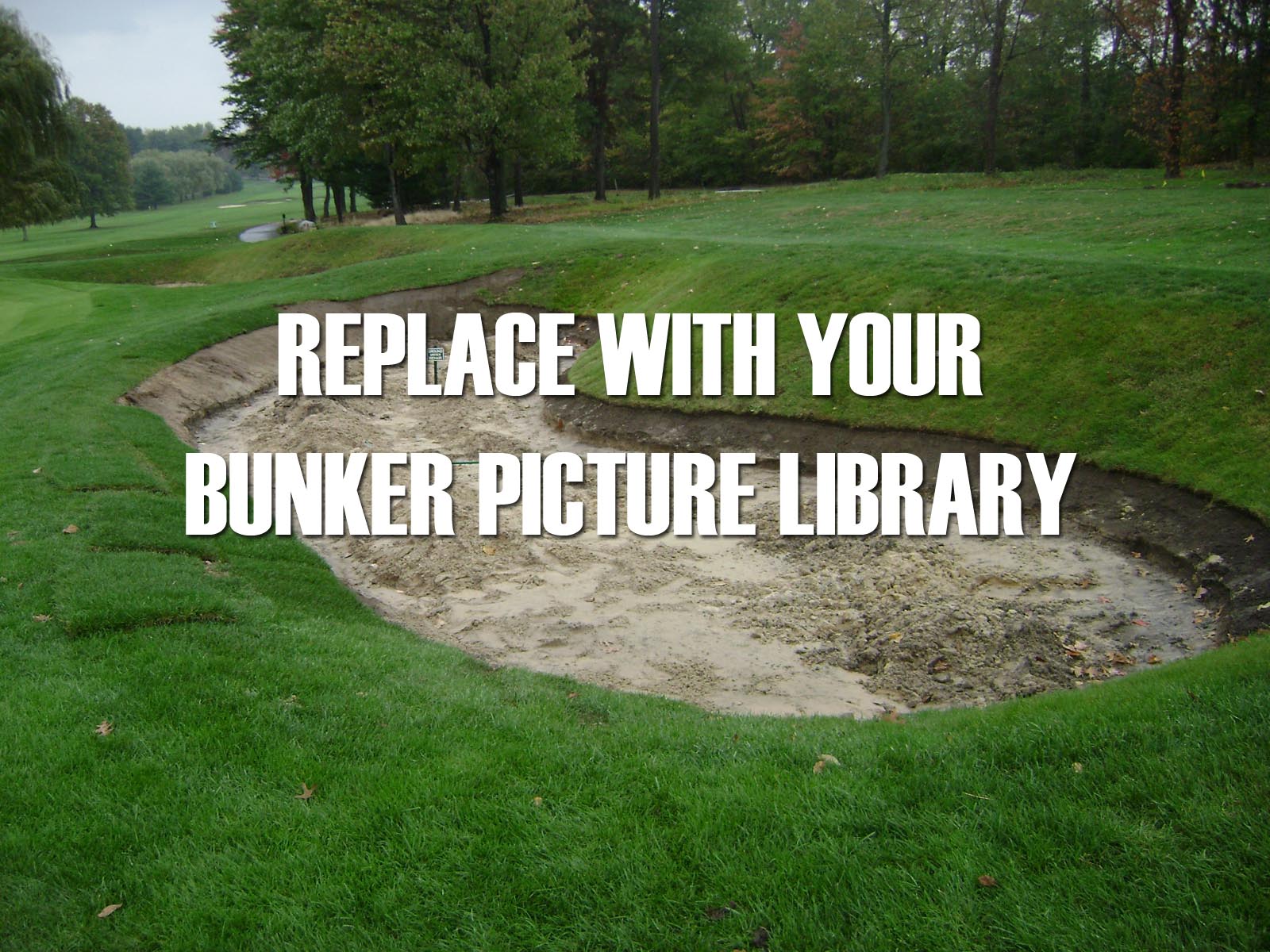 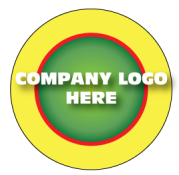 Place a picture caption here
Course Bunkers – Pictoral Review
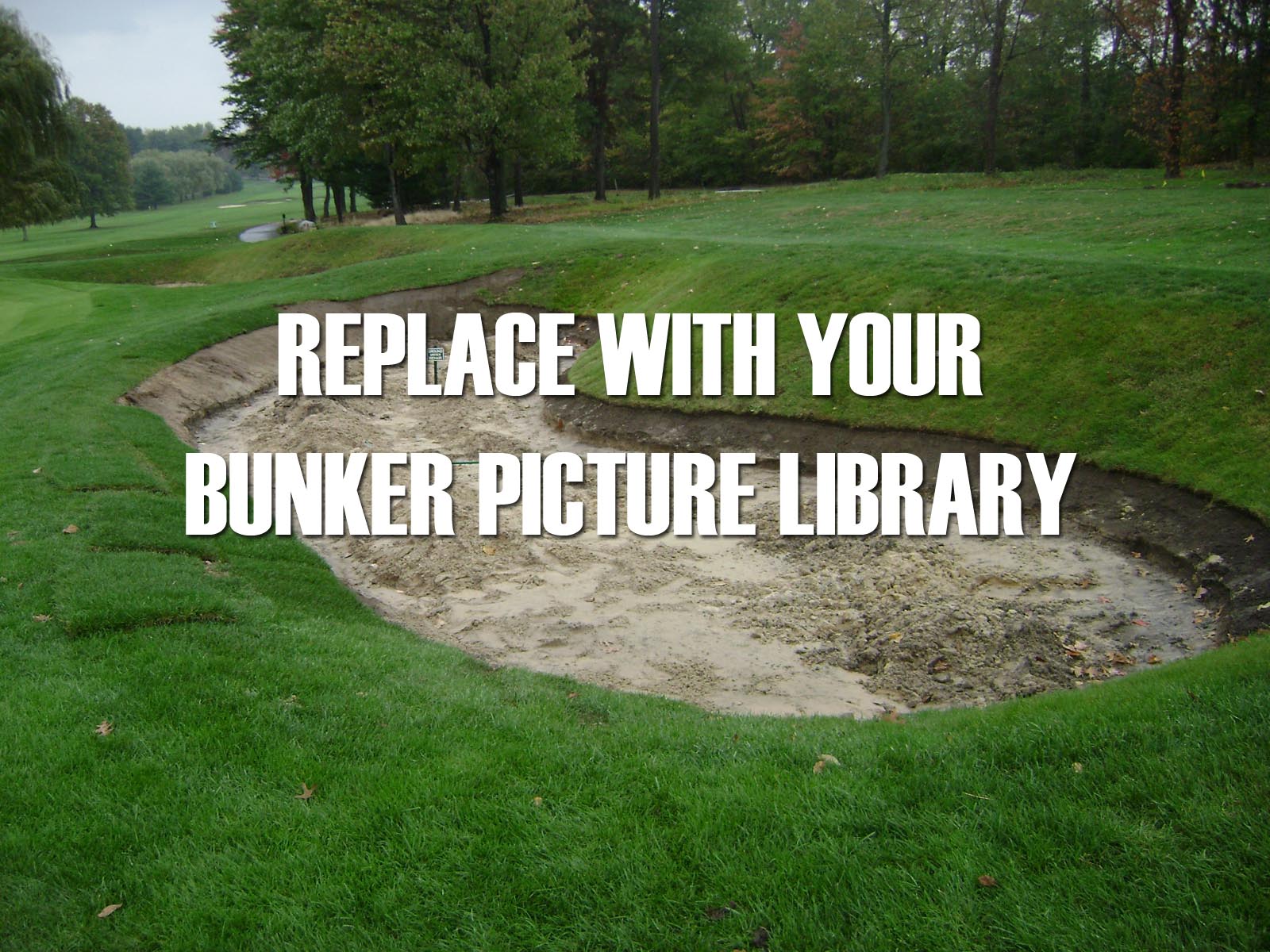 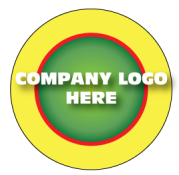 Place a picture caption here
Course Bunkers – Pictoral Review
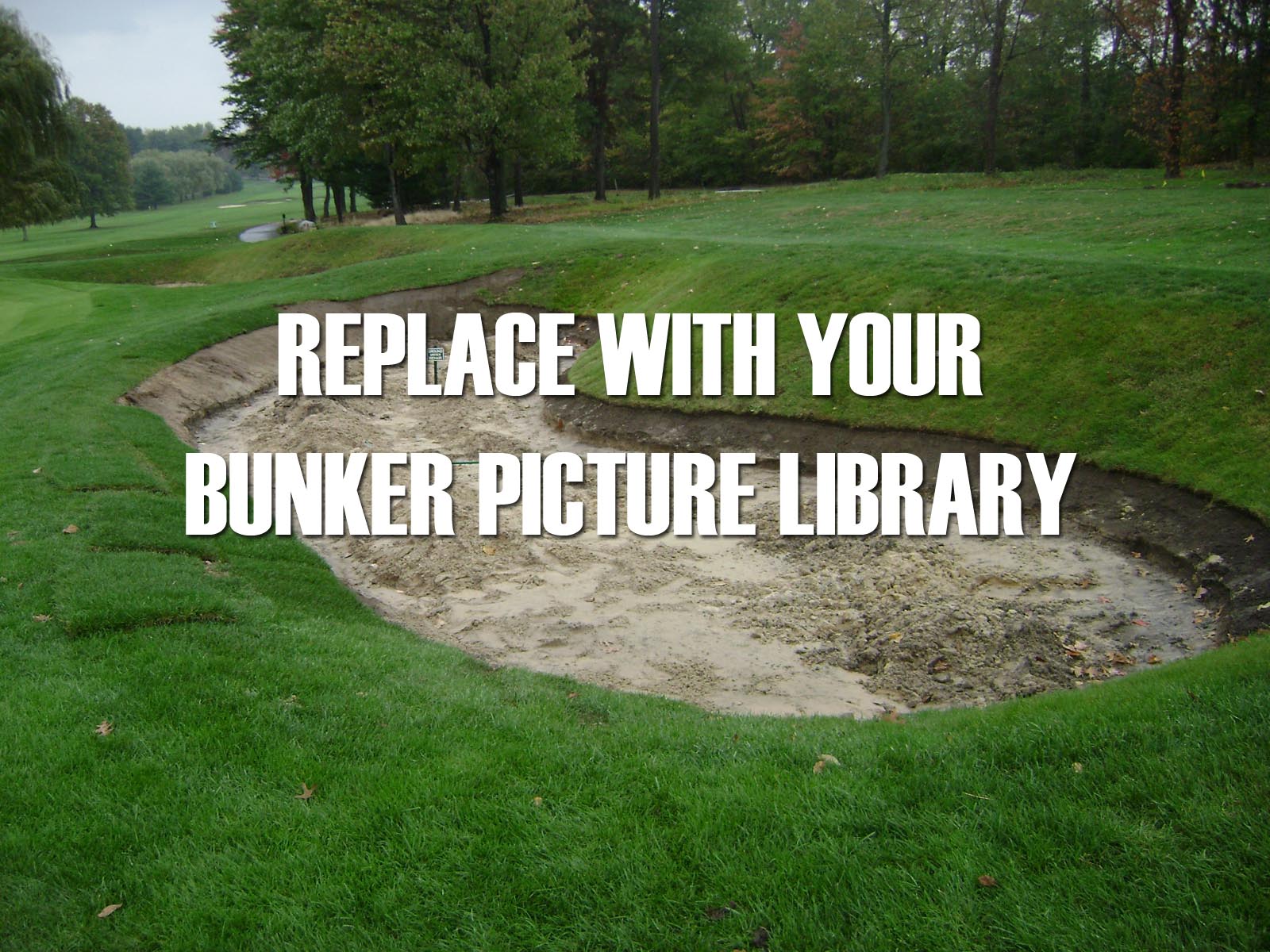 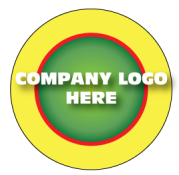 Place a picture caption here
Course Bunkers – Pictoral Review
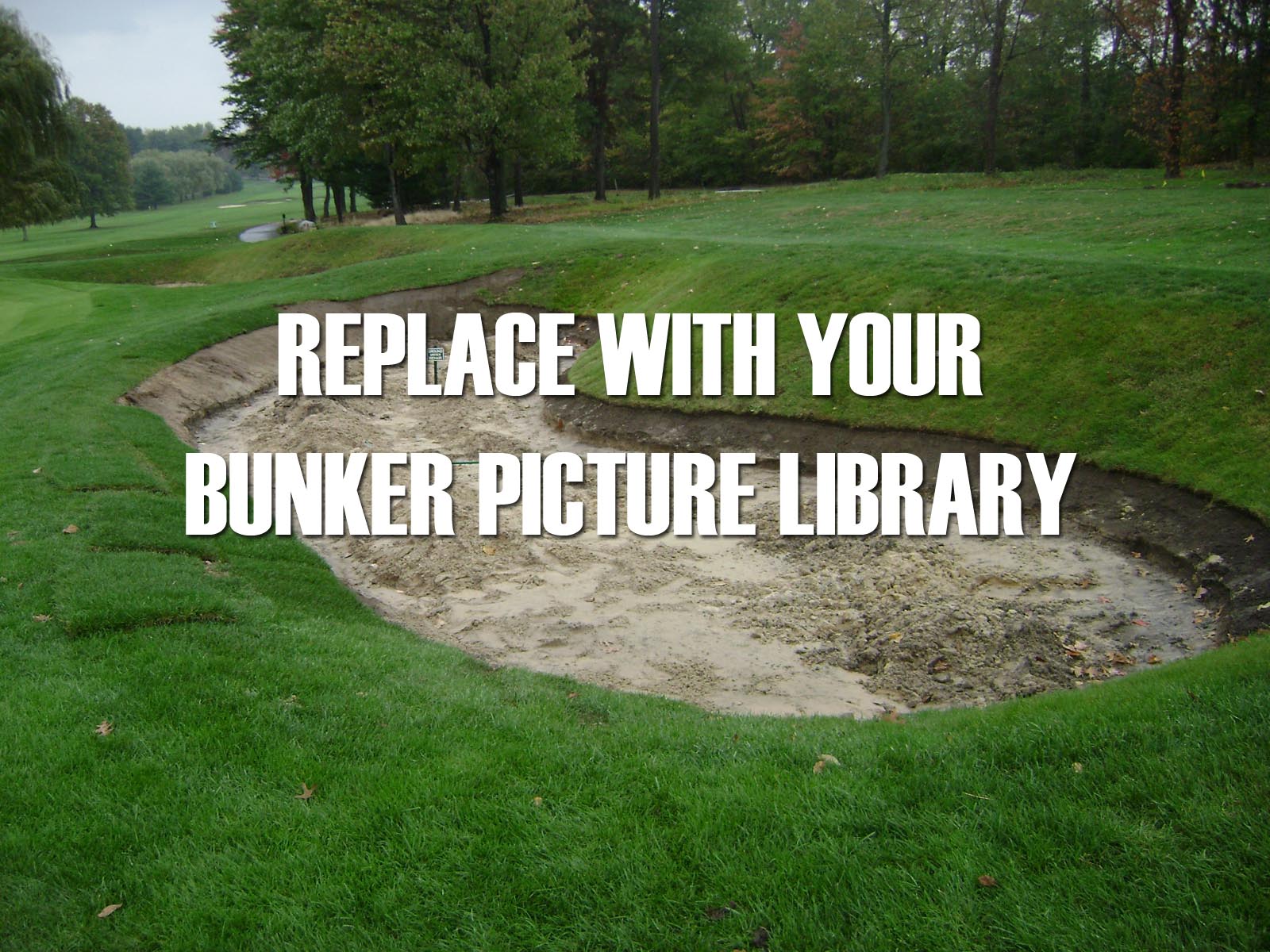 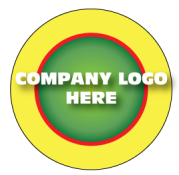 Place a picture caption here
Course Bunkers – Current Realities
List Top Maintenance Factors & describe
List Top Maintenance Factors & describe
List Top Maintenance Factors & describe
List Top Maintenance Factors & describe
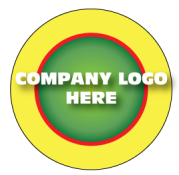 Course Bunkers – Complaints
List Top Issues Known by Members/Golfers & describe
List Top Issues Known by Members/Golfers & describe
List Top Issues Known by Members/Golfers & describe
List Top Issues Known by Members/Golfers & describe
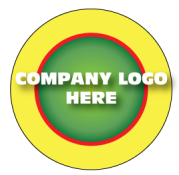 Course Bunkers – Maintenance Challenges
List Top Maintenance Challenges & describe
List Top Maintenance Challenges & describe
List Top Maintenance Challenges & describe
List Top Maintenance Challenges & describe
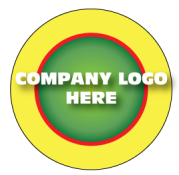 Course Bunkers – Maintenance Costs
Estimate & Summarize Bunker Maintenance Costs
Estimate Bunker Labor Hours/Costs
Estimate Sand Replenishment Costs
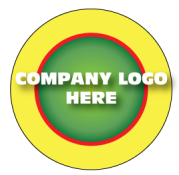 Opportunities – Project Planning
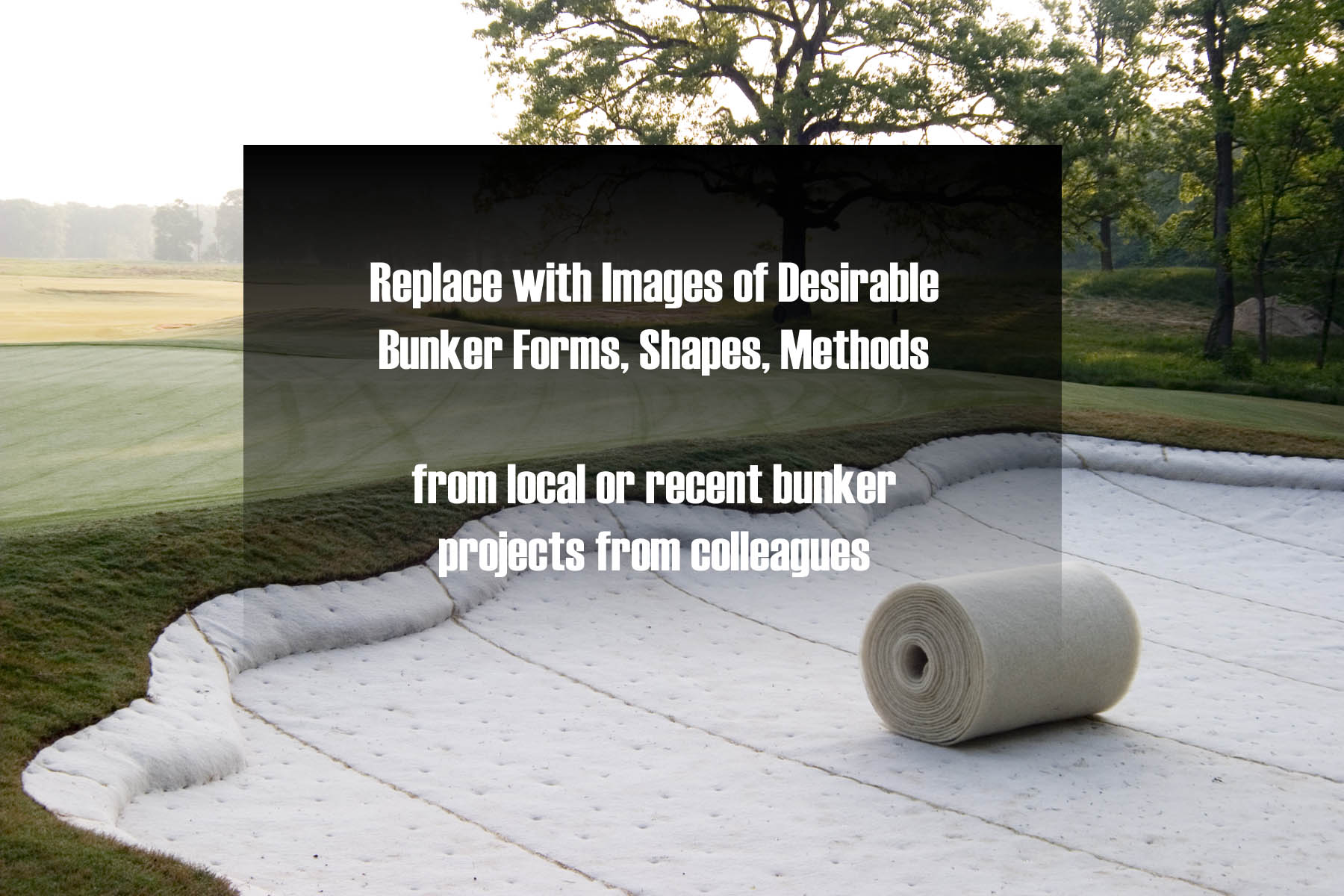 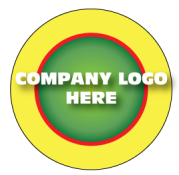 Place a picture caption here
Opportunities – Project Planning
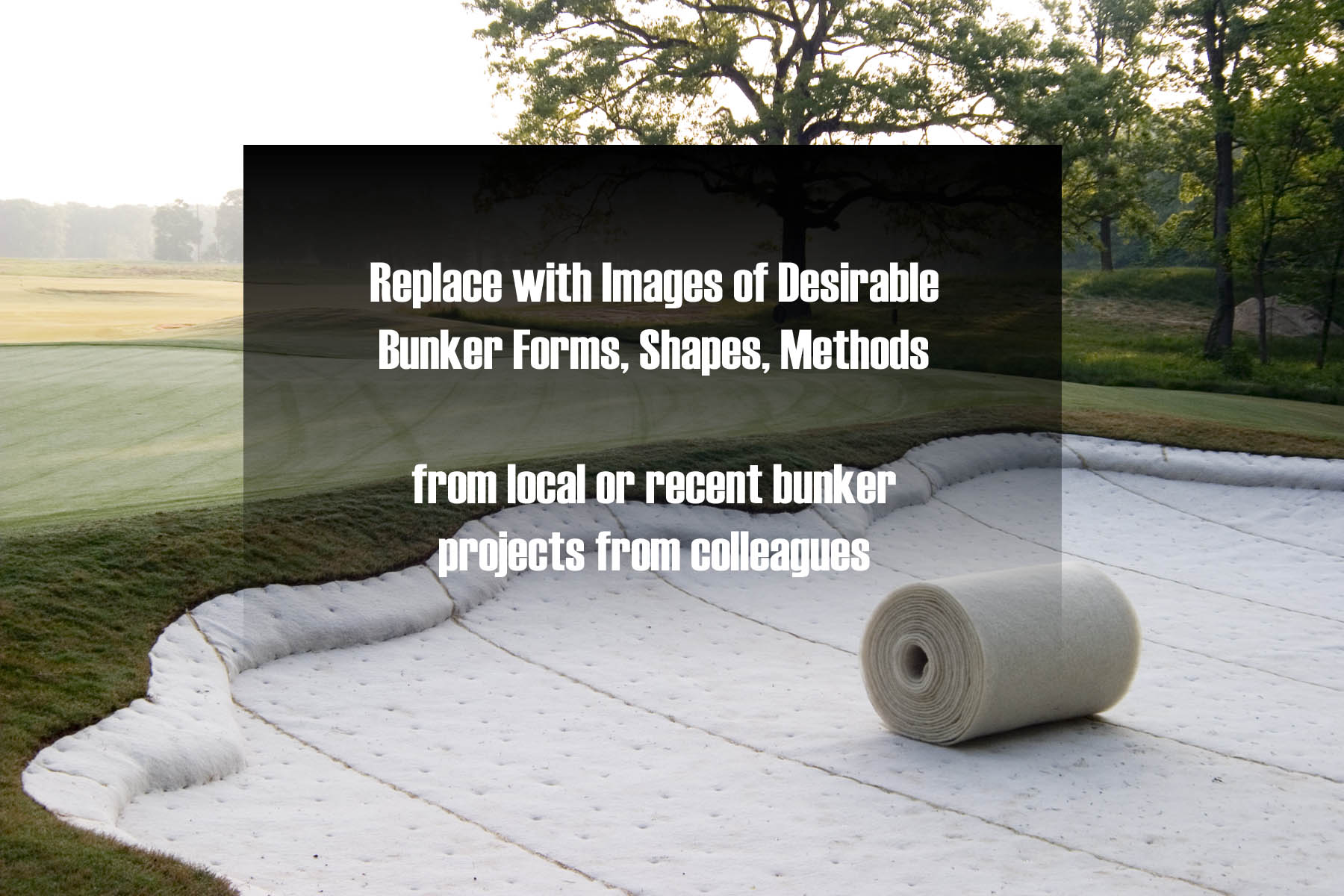 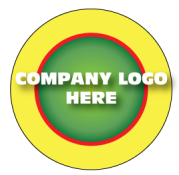 Place a picture caption here
Opportunities – Project Planning
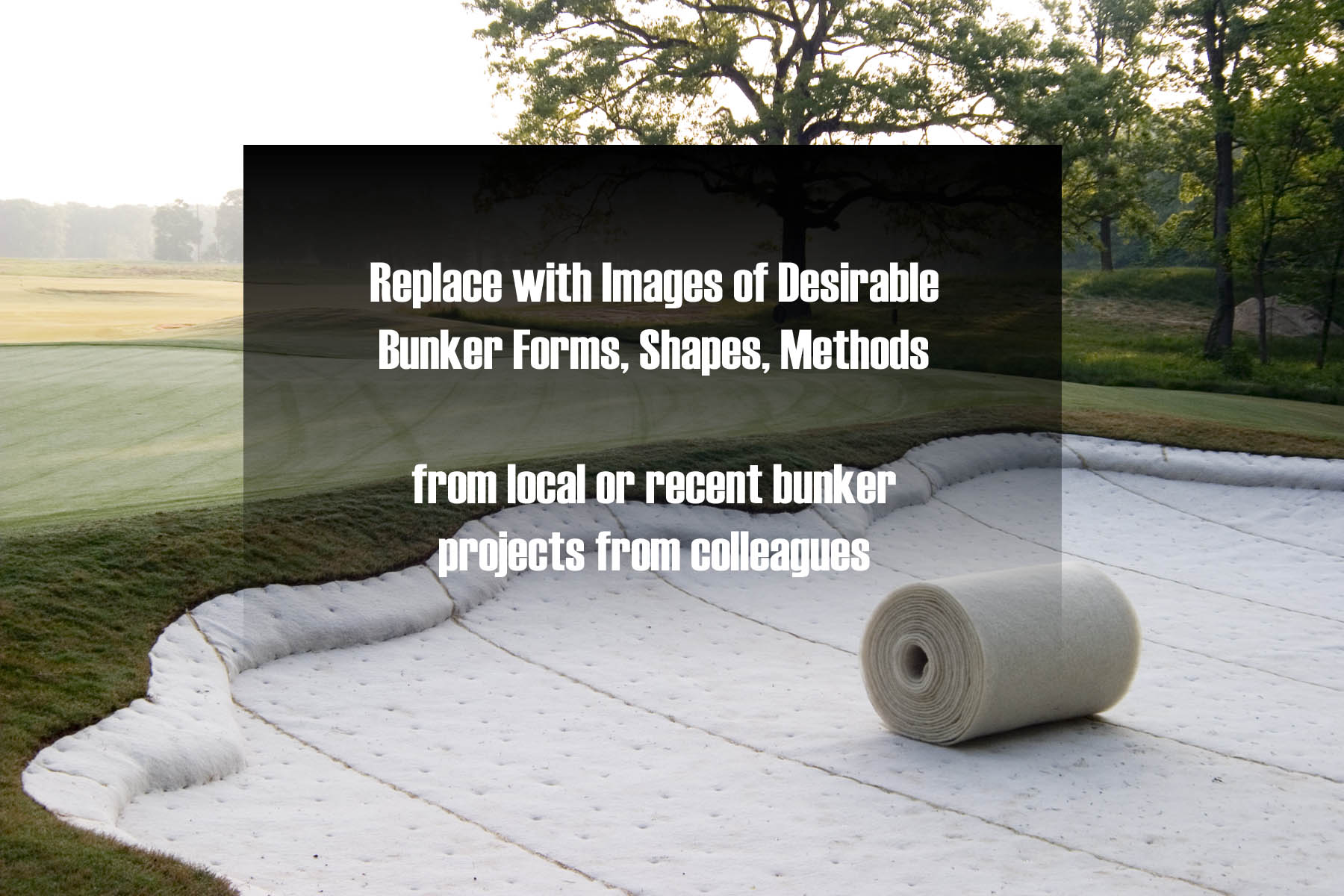 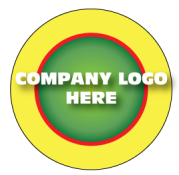 Place a picture caption here
Opportunities – Project Planning
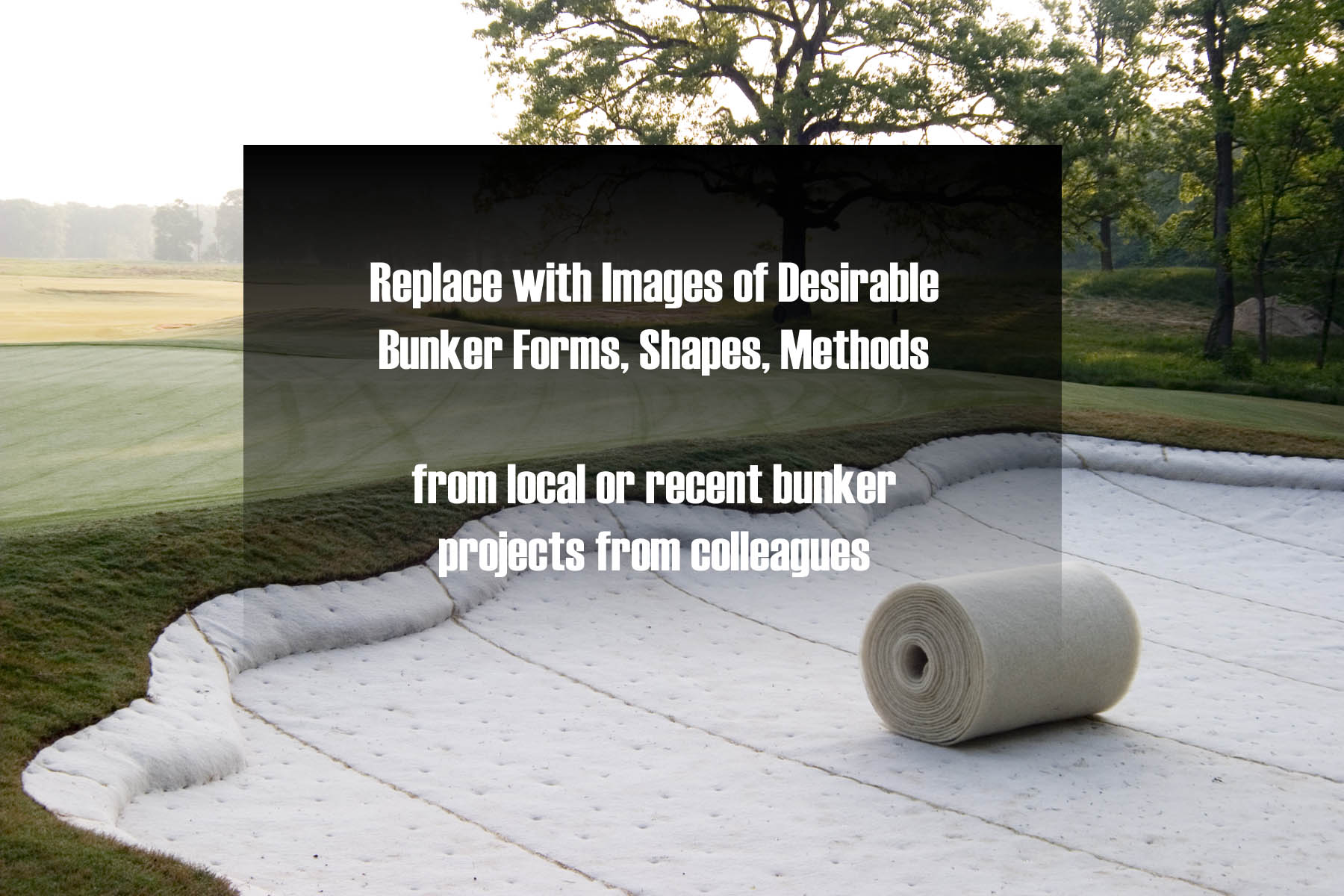 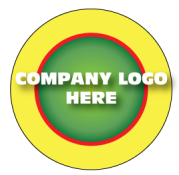 Place a picture caption here
Project Planning – Initial Objectives
Describe your “Wish List”
Describe your “Wish List”
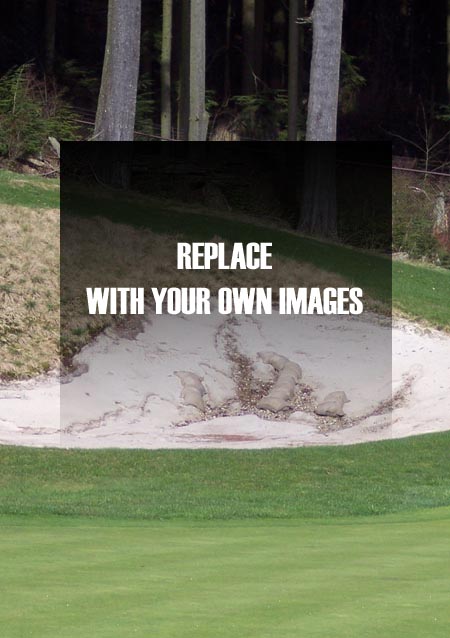 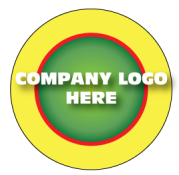 Project Planning – Initial Objectives
Define Your Ideal Project Parameters
Discuss REAL feasibility of a bunker project
Review Basic Implementation Methods Under Consideration
Review Basic Roles & Responsibilities of Planning
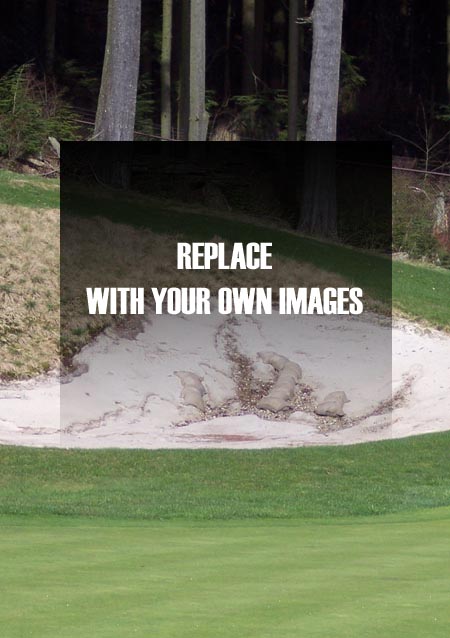 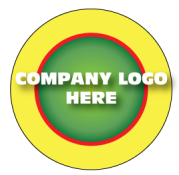 Project Planning – Basic Components
Describe Architect Selection
Describe In-House Option
Define Basic Cost Elements
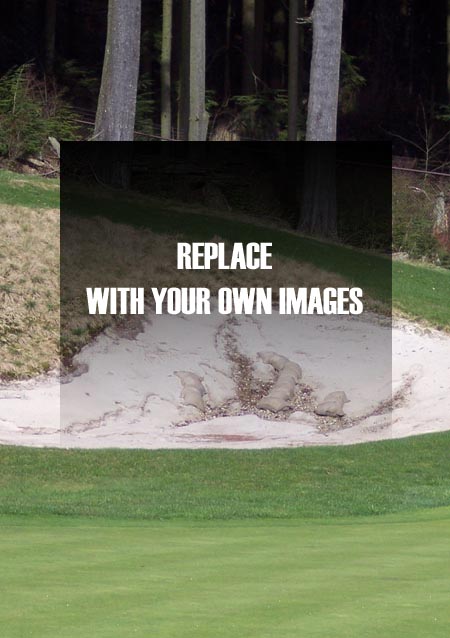 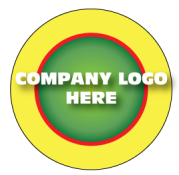 Project Planning – Basic Cost Elements
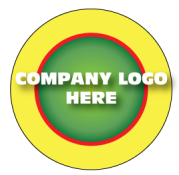 Project Planning – Next Steps
Define Planning Team Set-Up
Review Basic Planning Communications
Review Planning Timetables
Address Preliminary Project Management Ideas
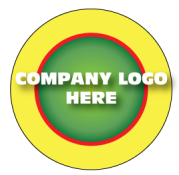 Project Planning – Next Steps
Discuss Approval for Continued Planning
Discuss Planning Parameters
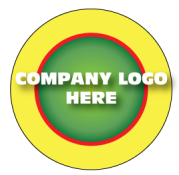